CONCRETE CHANNEL
Analysis of the channel was completed for the approximately 2 mile length.
Channel is generally in fair condition
Localized repairs will be required through O&M to maintain safe operation over the next 50 yrs. 
Repair locations have been prioritized 
The areas posing the most significant risks have been selected for repairs as part of the TSP (Tentatively Selected Plan)
Wall Repairs
Center Wall Reinforcement
Ceiling Span Removal
Potential Channel Wall Failure
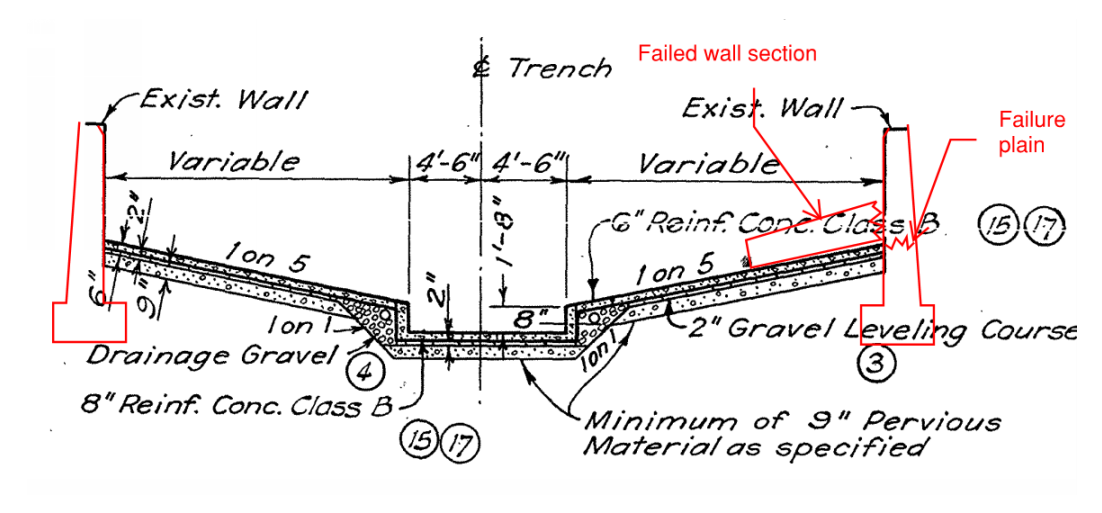 Concrete channel Wall rehab Otis and Merriam
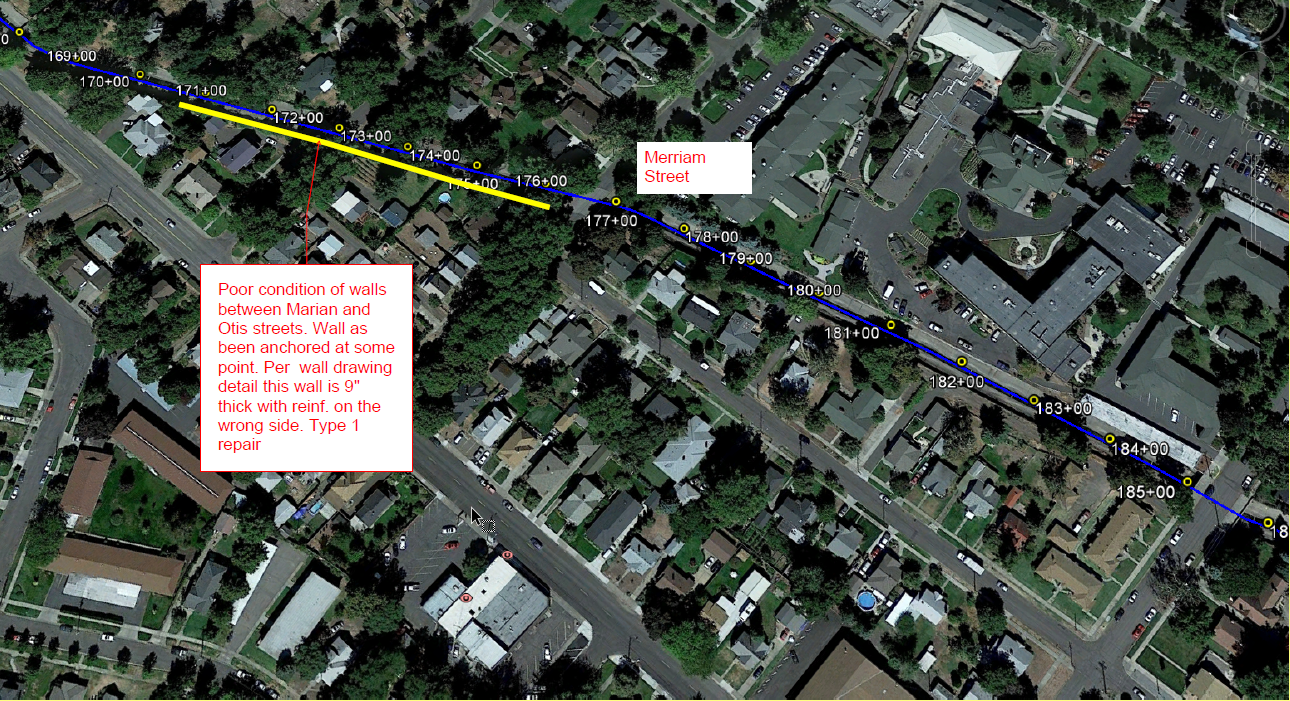 Recommended RepairWall tie back
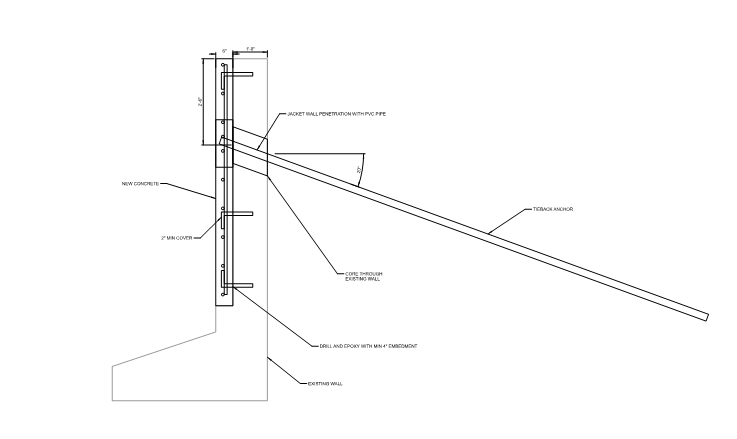 Concrete channel rehab by Palouse street and center column wall repair
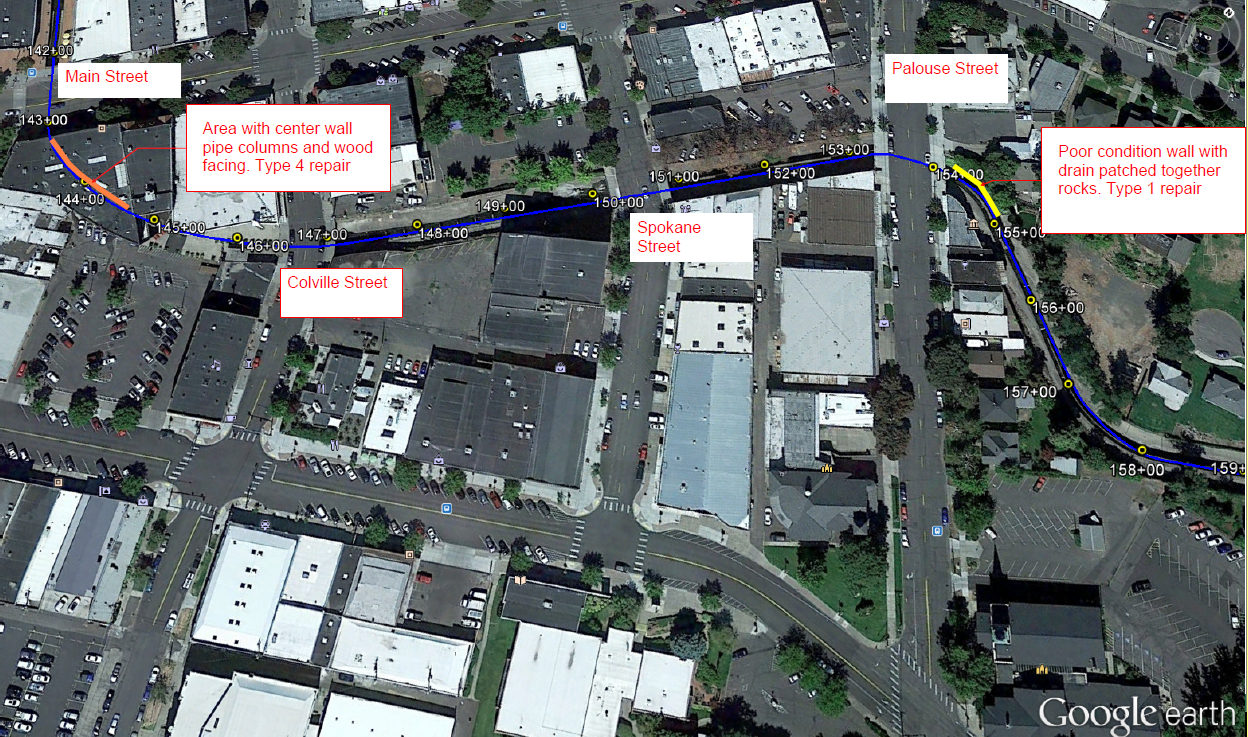 Center Wall Column Failure
Based on inspections the pipe column is not anchored at the top and bottom.
Analysis assumed column was secured by vertical loads and friction.
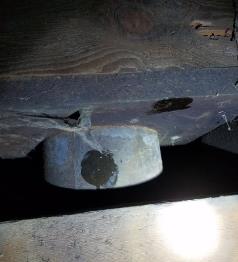 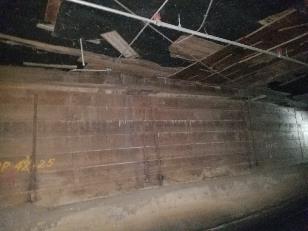 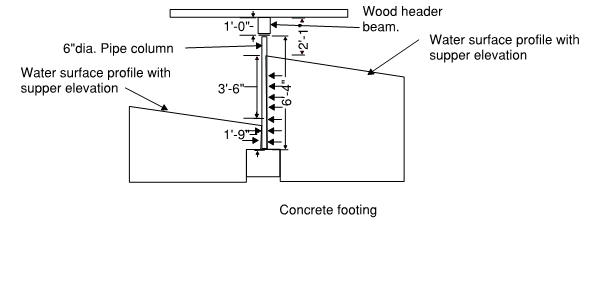 RECOMMENDED center wall repair
Ceiling removal
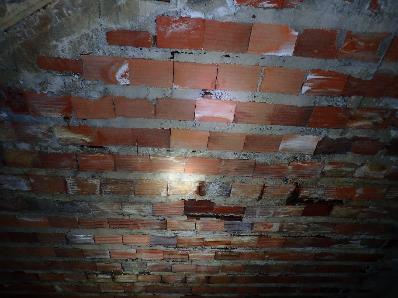 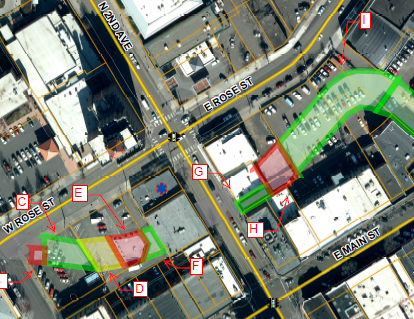 Area “A” or Station 135+00
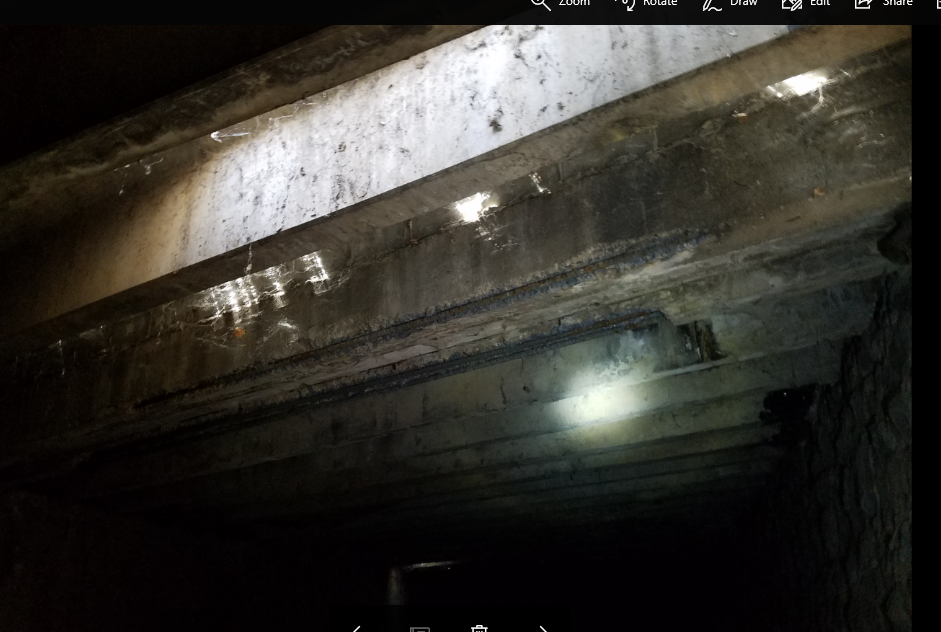 Area “H” or Station 138+00
City of Walla Walla structural report (Sargent, 2016) shows multiple areas that are in poor condition
Ceiling removal
Ceiling removal
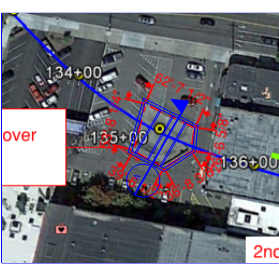 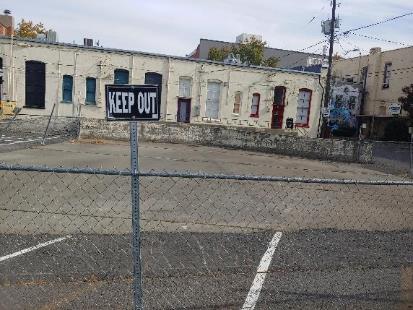 STATION 135+00 REPAIR
Ceiling removal Station 138+00
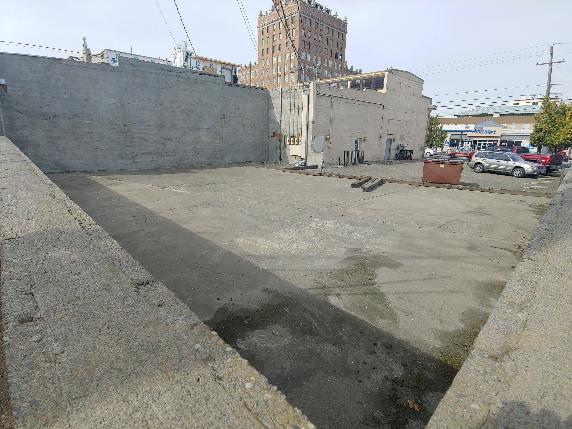 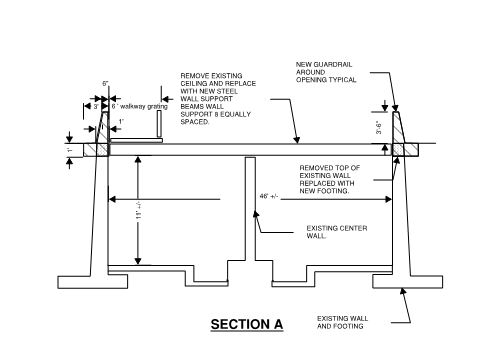